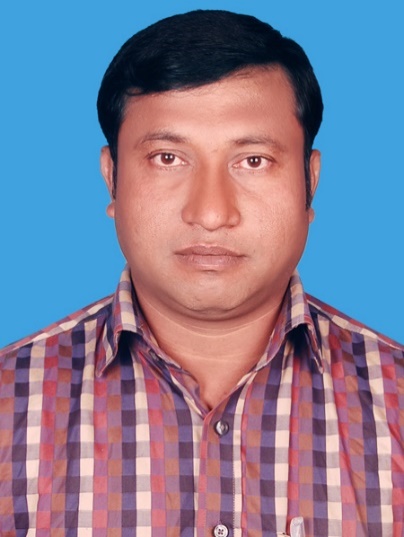 শিক্ষক পরিচিতি
Aveyj Kvjvg 
mnKvix wkÿK 
knx` AvjvDwÏb D”P we`¨vjq wgR©vcyi, cvKzw›`qv, wK‡kviMÄ|
www.abul01303717015@gmail.com
পাঠ পরিচিতি
শ্রেনীঃ ষষ্ঠ
বাংলা প্রথম পত্র 
(পদ্যাংশ) 
সয়মঃ 50 মিনিট
 তারিখ : 19/06/2020
এই ছবিগুলো দেখে বুঝার চেষ্টা কর...।
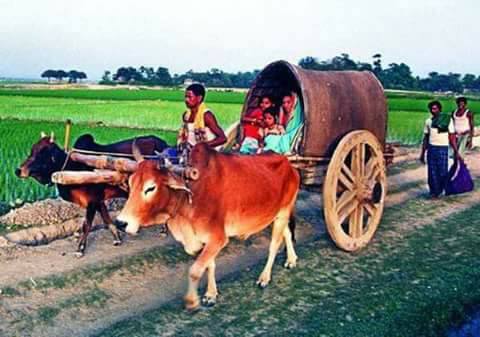 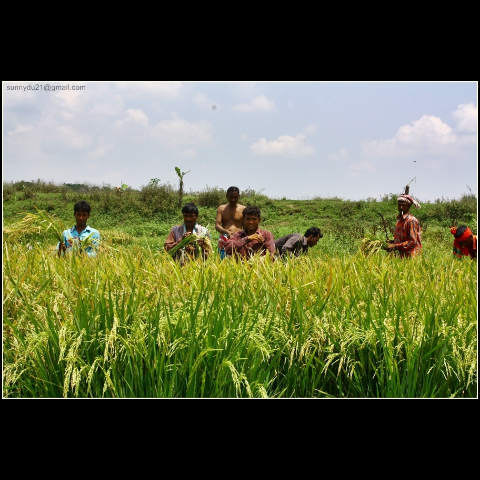 গ্রাম বাংলার দৃশ্য.........।
এই ছবিগুলো দেখে বুঝার চেষ্টা কর...।
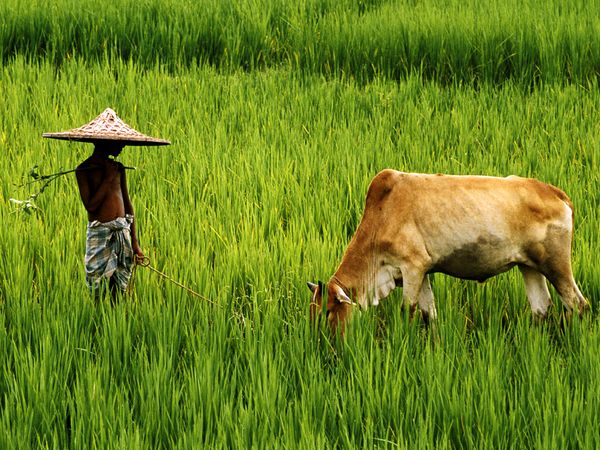 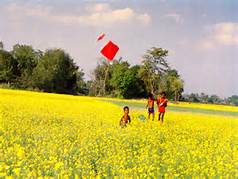 কৃষক গরু চড়াচ্ছেন ।
শিশুরা খেলা করছে...।
এই ছবিতে শিশুটি যে মাটিতে জন্মেছে তা কে কি বলা যায়.........???
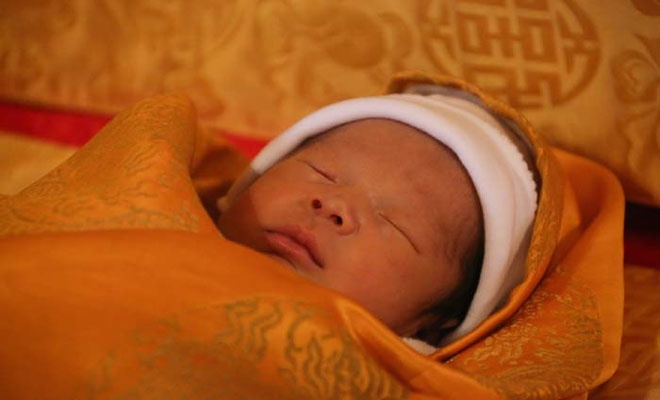 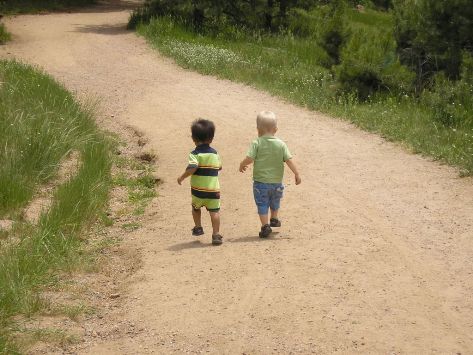 শিশুরা খেলা করছে...।
এই পাঠ শেষে শিক্ষার্থীরা---
* রবীন্দ্রনাথ ঠাকুর এর পরিচয় বলতে পারবে।
* জন্মভূমির প্রতি কবির মমত্ববোধ সম্পর্কে বলতে পারবে।
* জন্মভূমিকে রানী সম্বোধন করার যৌক্তিকতা  বিশ্লেষণ করতে পারবে।
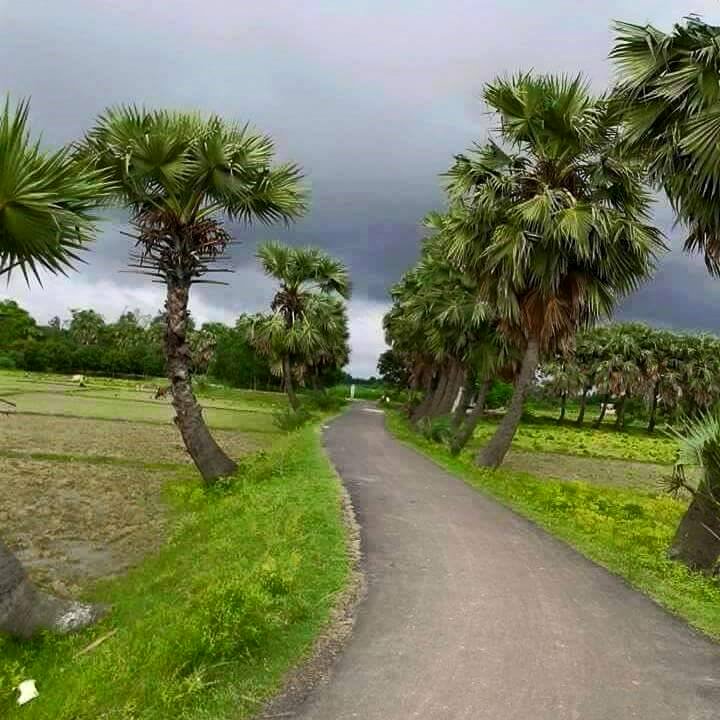 গ্রাম বাংলার পথের ছবি।
নতুন শব্দ
সার্থক
সফল
জন্ম
জনম
মুদব
বুজব,বন্ধ করব
রবীন্দ্রনাথ ঠাকুর
১৮৬১ খ্রি: ৭ই মে
জন্ম-
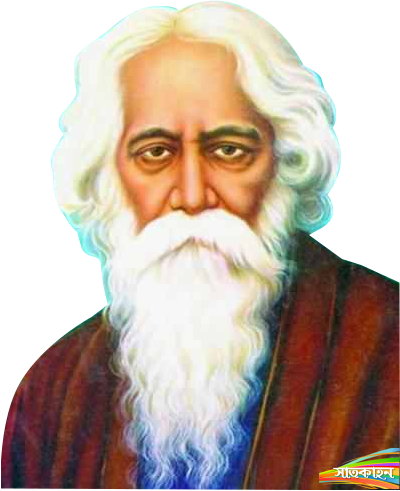 কলকাতার জোড়াসাঁকোর বিখ্যাত ঠাকুর পরিবারে।
জন্মস্থান-
গীতাঞ্জলি, সোনার তরী, বলাকা, মানসী, চিত্রা, মহুয়া ইত্যাদি
রচনাঃ
বিশ্বকবি, বাংলাদেশের জাতীয় সংগীতের রচয়িতা
উপাধি
অর্জন
সাহিত্যে নোবেল পুরস্কার ১৯১৩
৭ই আগষ্ট ১৯৪১ খ্রী:, কলকাতায়
মৃত্যুঃ
১৯১৩ সালে গীতাঞ্জলি কাব্যের জন্য
রবীন্দ্রনাথ ঠাকুর
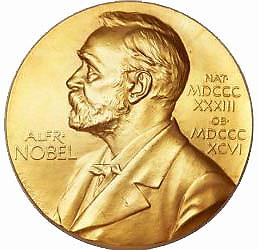 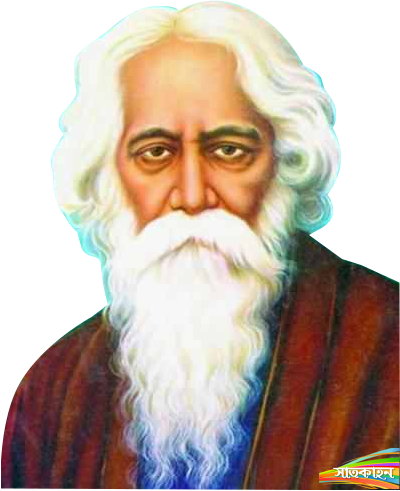 নোবেল পুরস্কার লাভ করেন।
এই ছবিগুলো দেখে বুঝার চেষ্ঠা কর...।
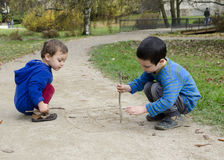 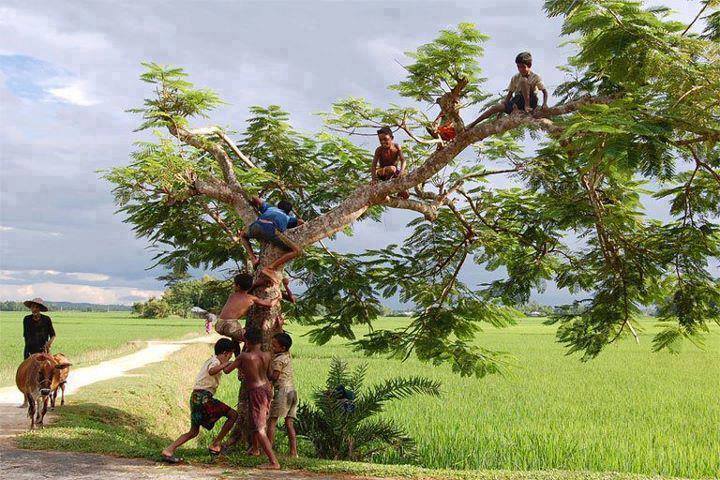 শিশুরা খেলা করছে...।
রবীন্দ্রনাথ ঠাকুরের লেখা গ্রন্থসমূহ-
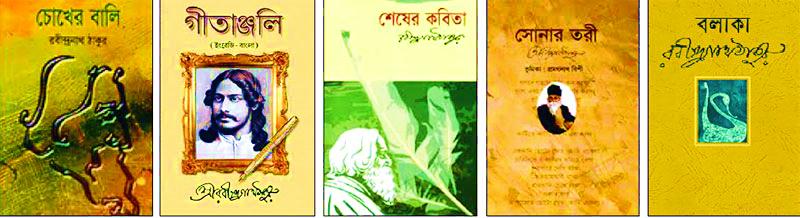 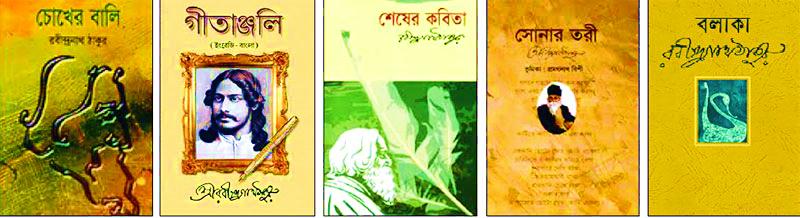 কাব্য: সোনার তরী, বলাকা, গীতাঞ্জলি ইত্যাদি।
উপন্যাস: ঘরে বাইরে, গোরা, যোগাযোগ, শেষের কবিতা ইত্যাদি।
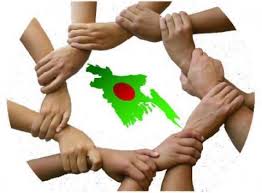 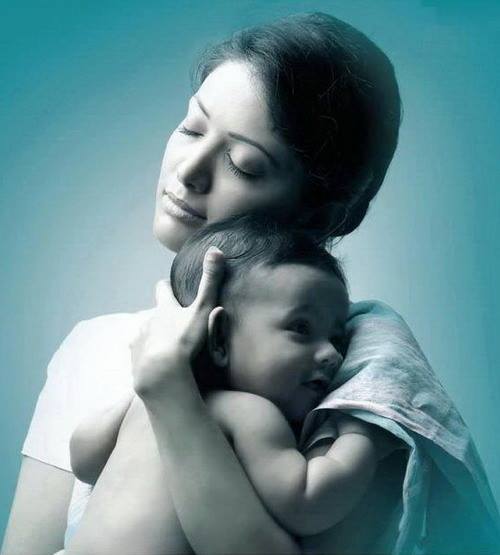 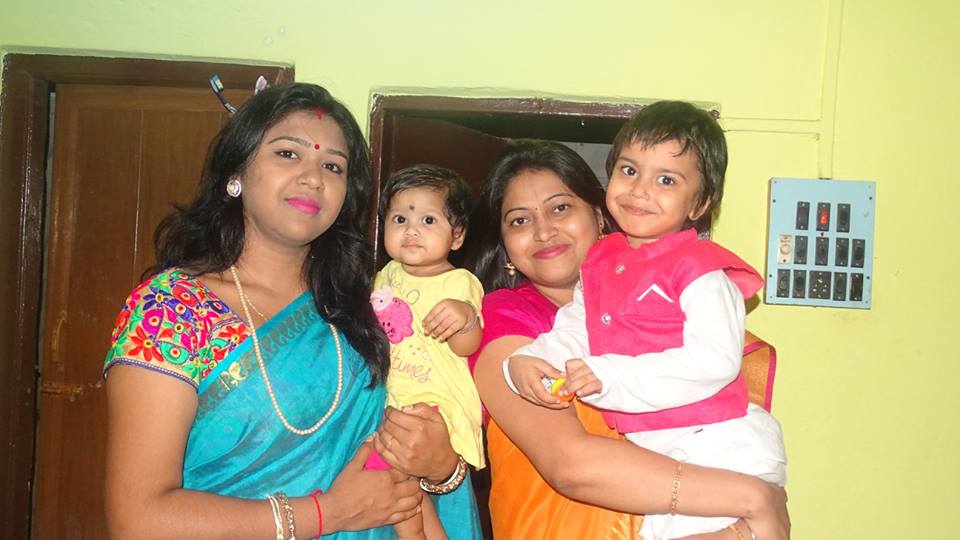 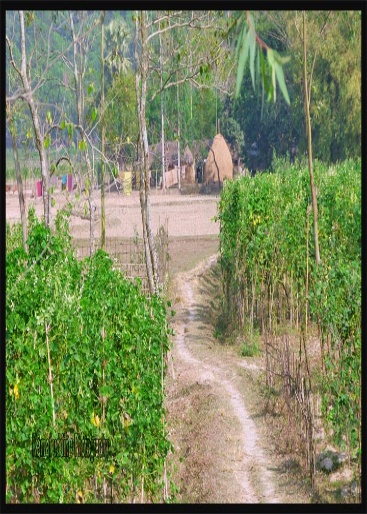 সার্থক জনম ,মা গো ,তোমায়  ভালোবেশে।
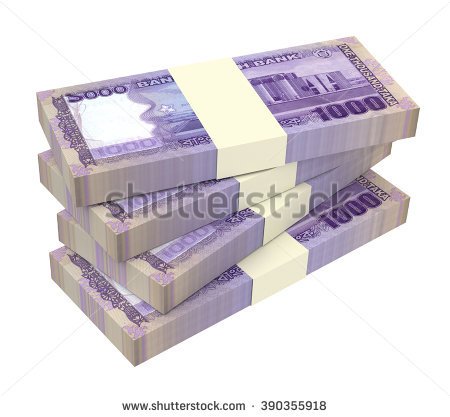 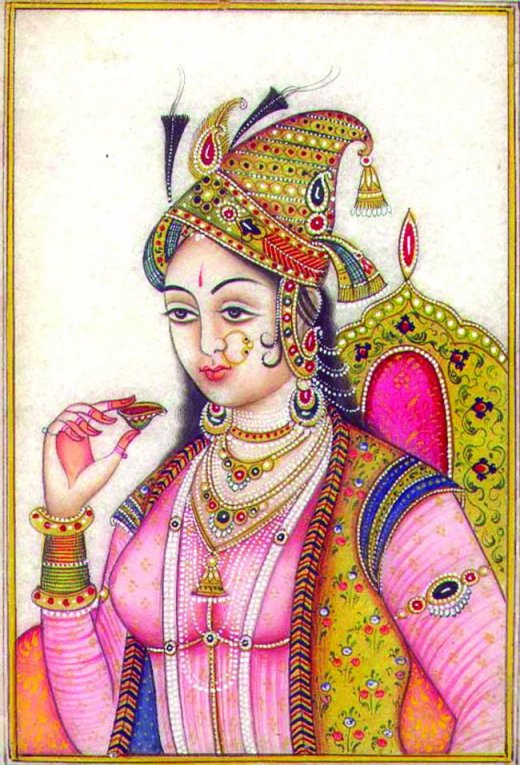 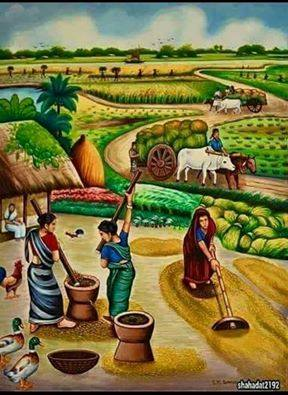 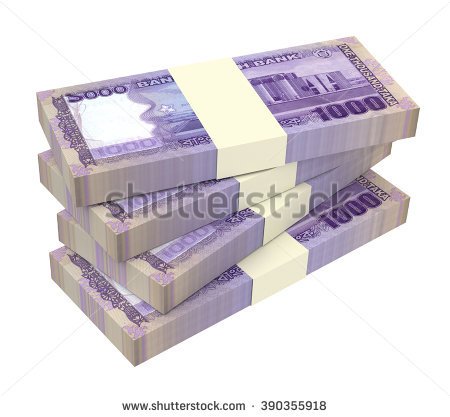 জানি নে তোর ধন রতন আছে কিনা রানির মতন
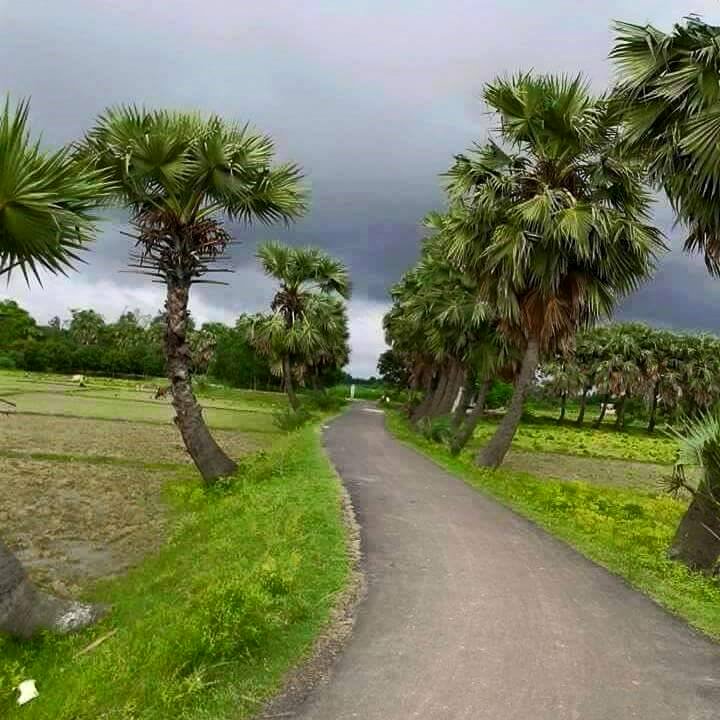 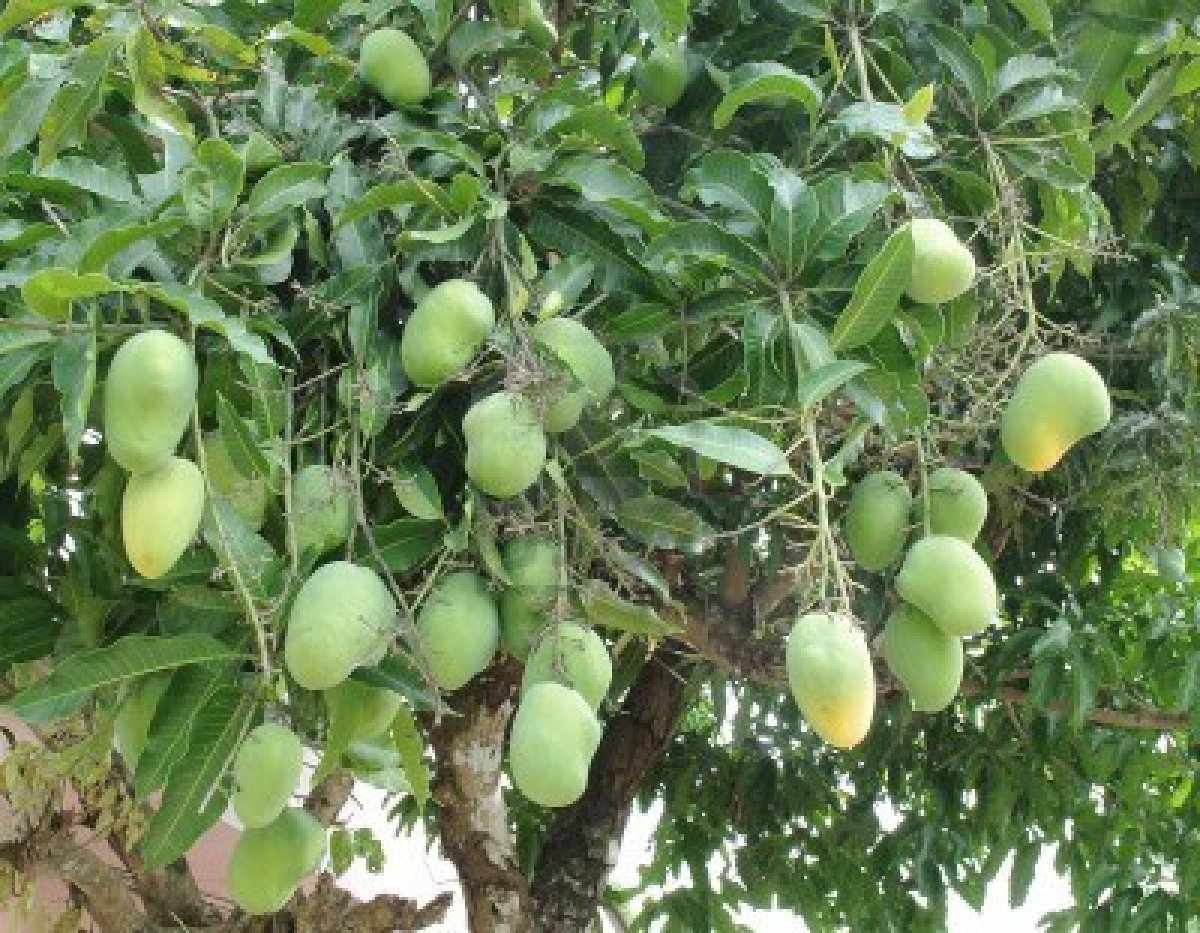 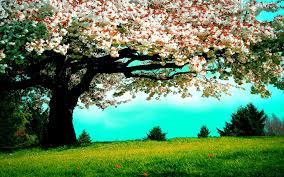 জানিনা তোর ধন রতন আছে কিনা রানির মত 
শুধু আমার অংগ জুড়ায় তোমার ছায়ায় এসে
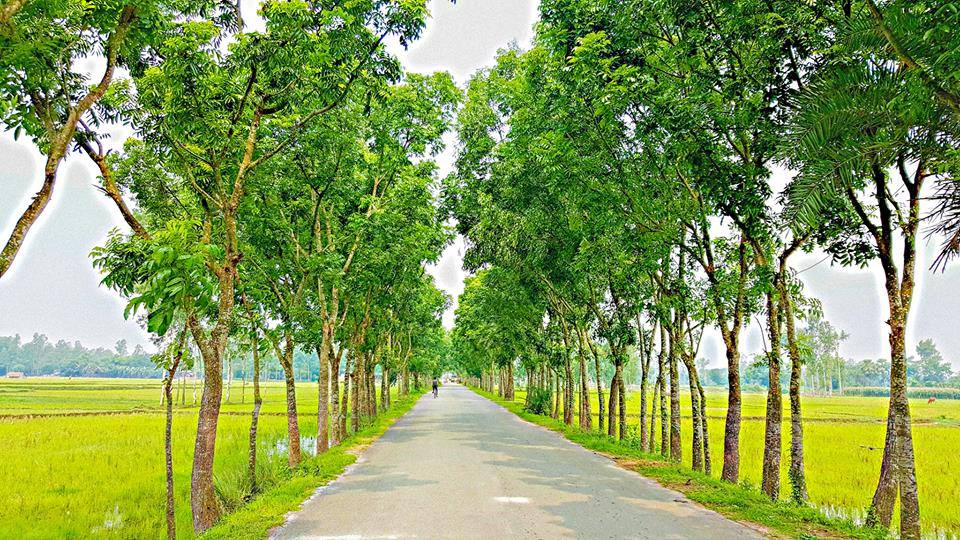 শুধু জানি আমার অংগ জুড়ায় তোমার ছায়ায় এসে ।
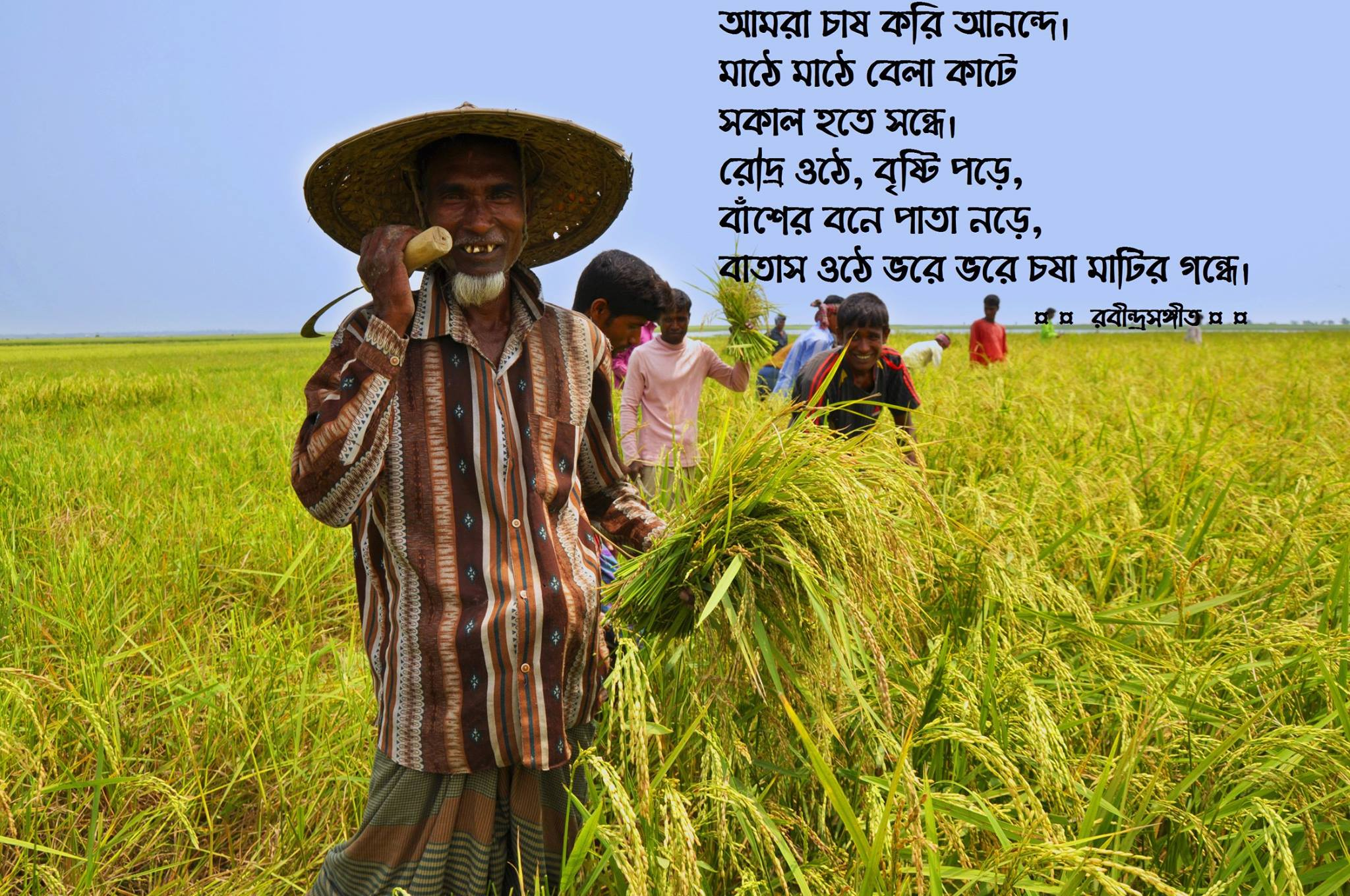 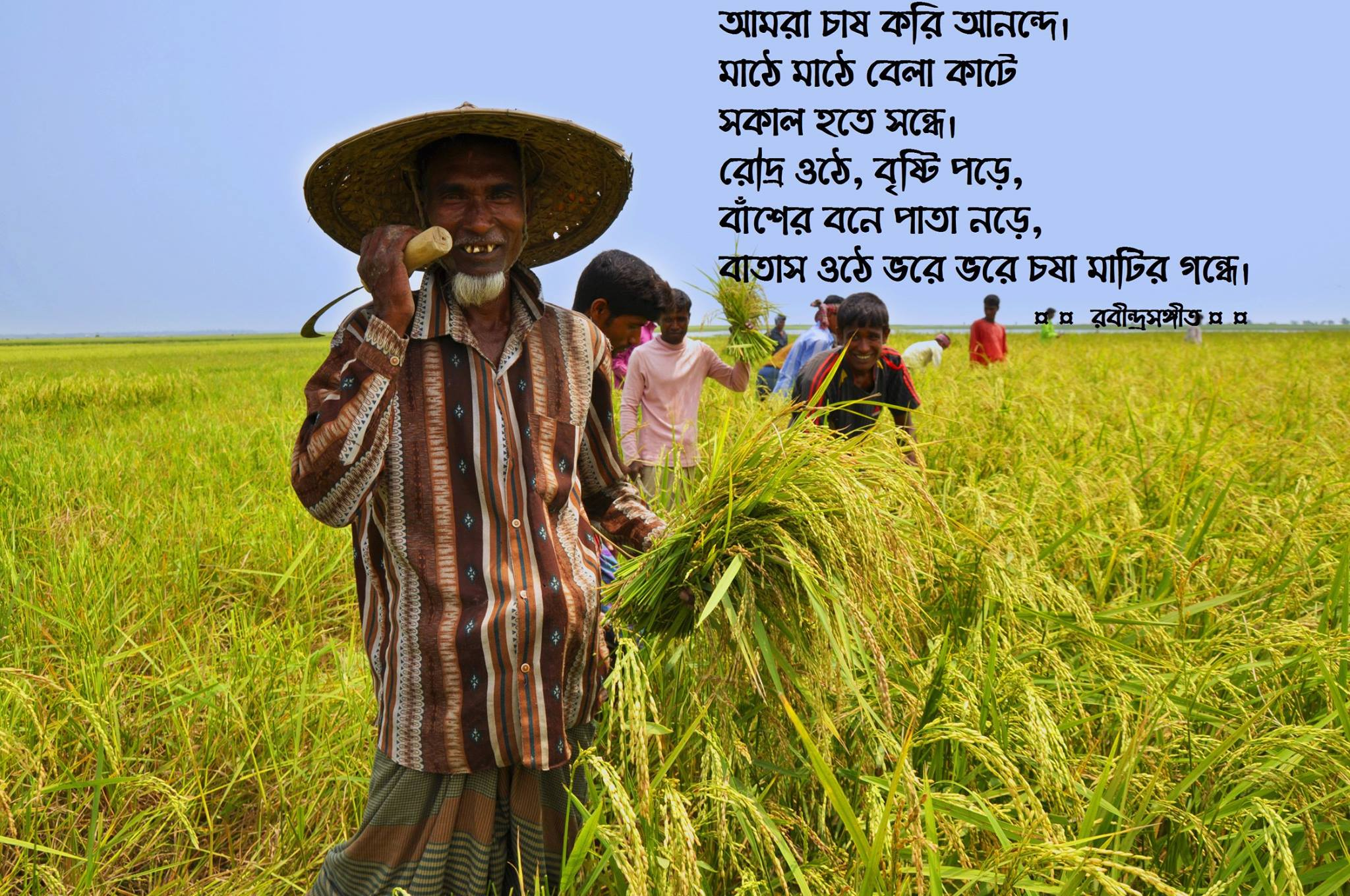 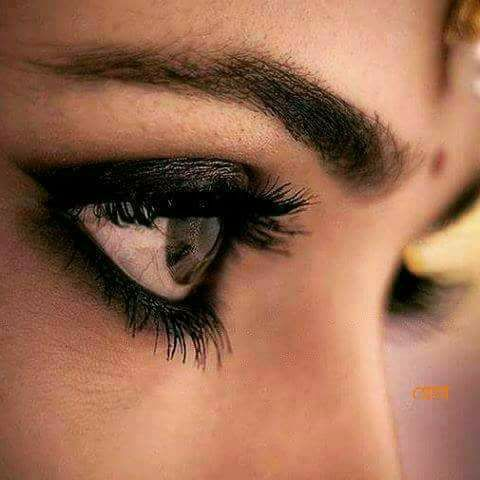 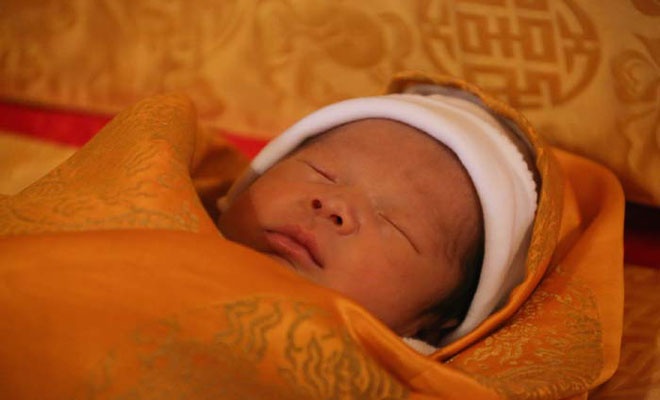 আঁখি মেলে তোমার আলো প্রথম আমার চোখ জুড়াল ,
ওই আলোতে নয়ন রেখে মুদব নয়ন শেষে ।
এই ছবিগুলো দেখে বুঝার চেষ্ঠা কর...।
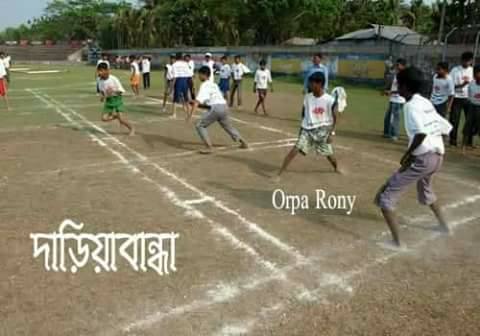 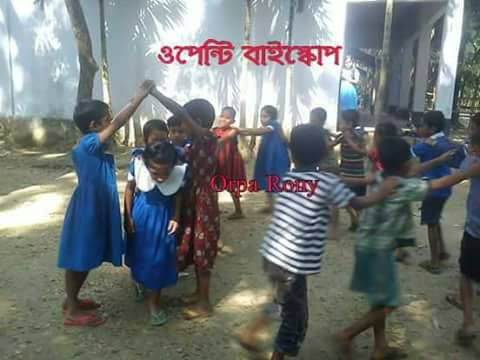 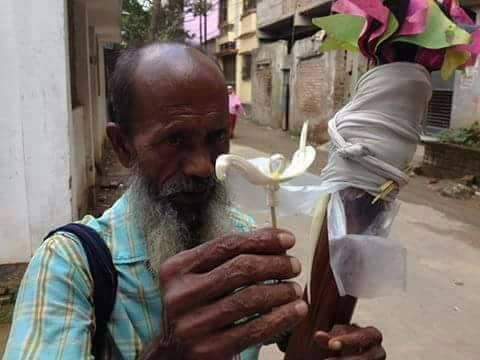 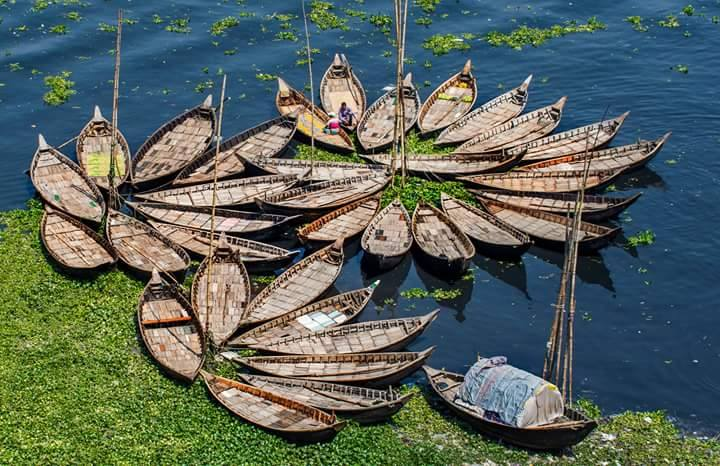 এই ছবিগুলো দেখে বুঝার চেষ্ঠা কর...।
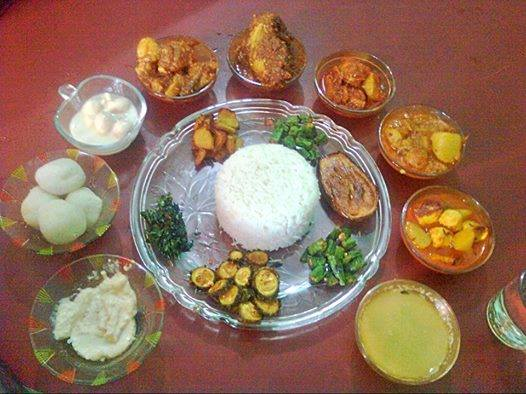 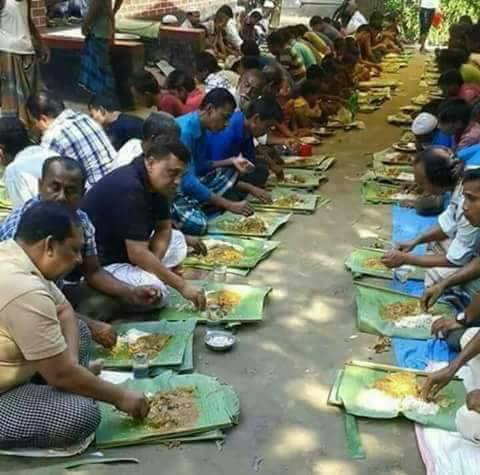 খাবার খাচ্ছে ...।
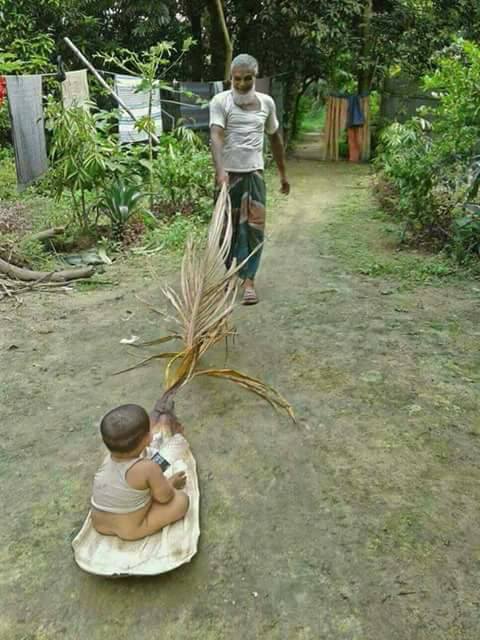 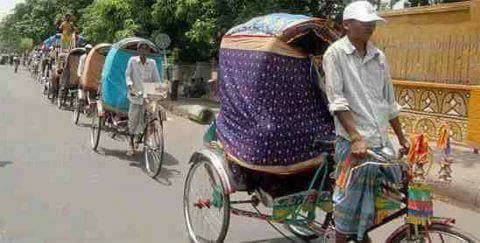 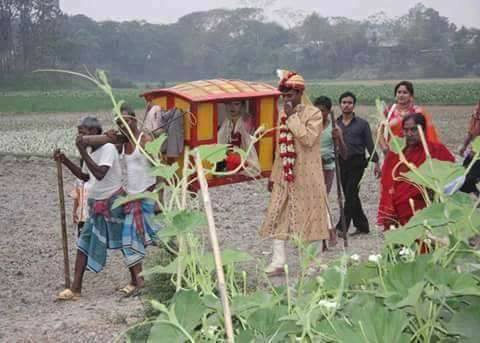 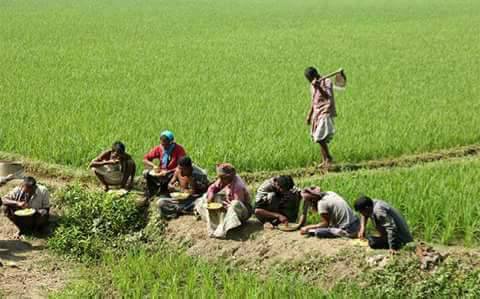 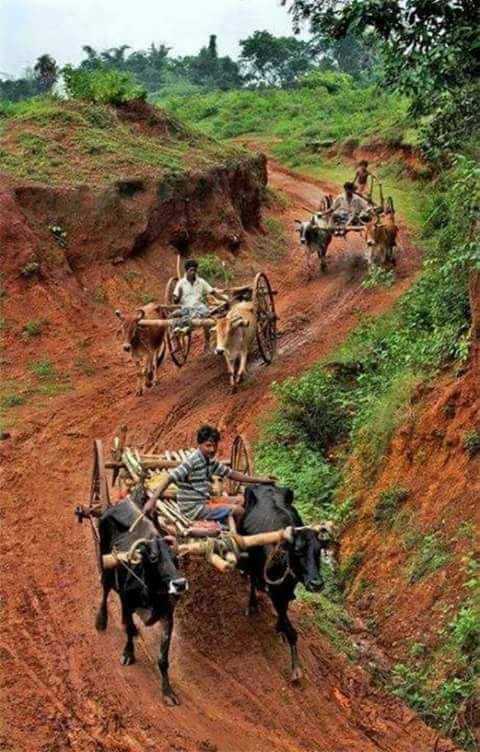 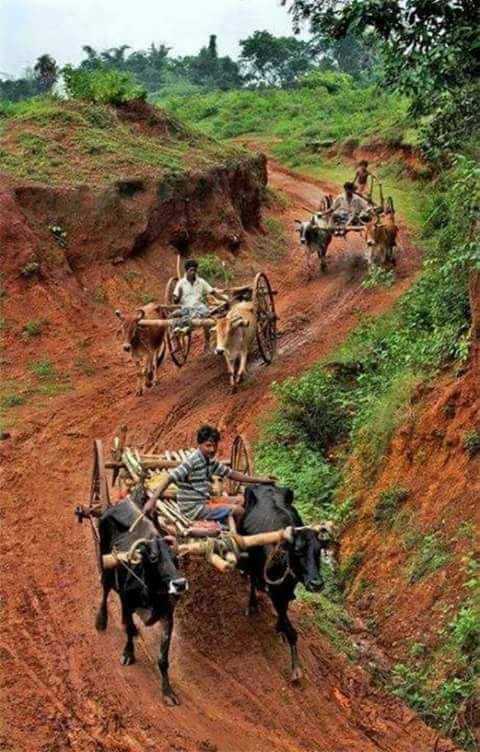 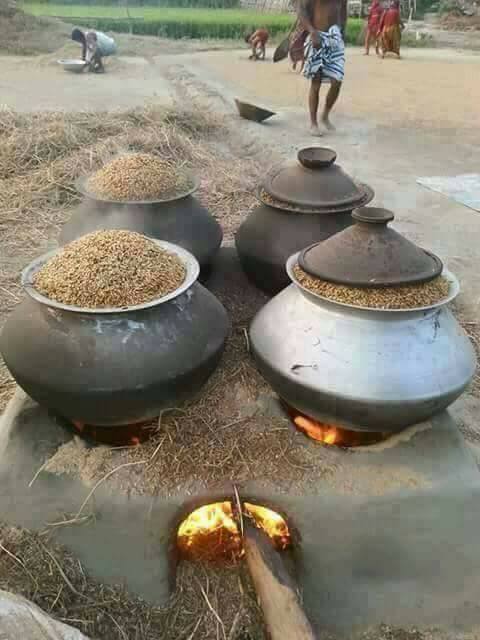 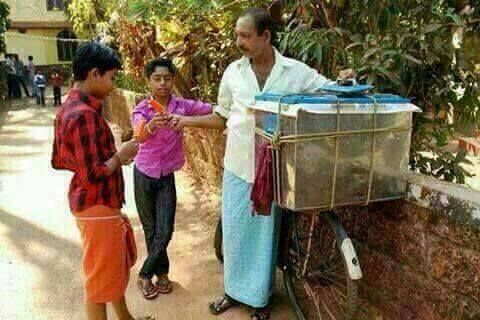 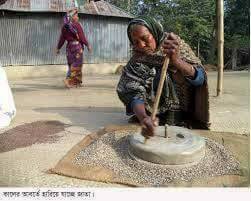 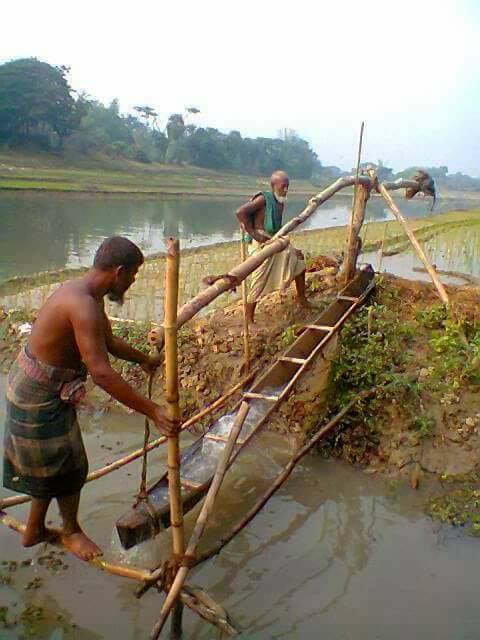 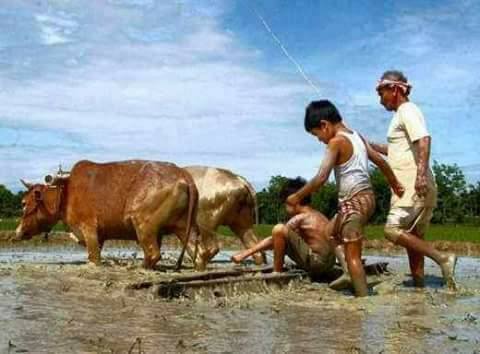 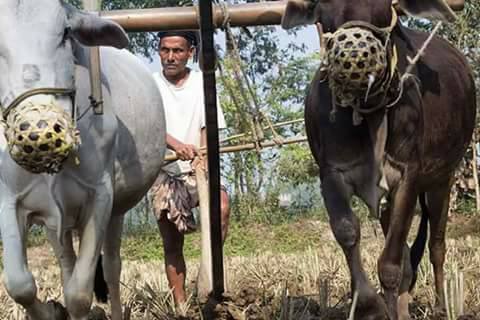 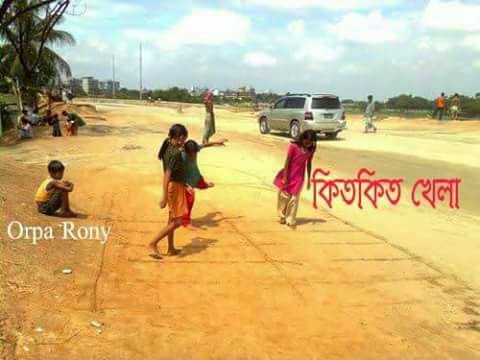 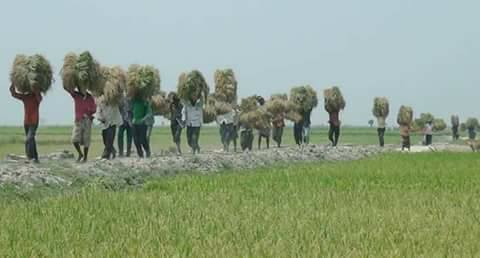 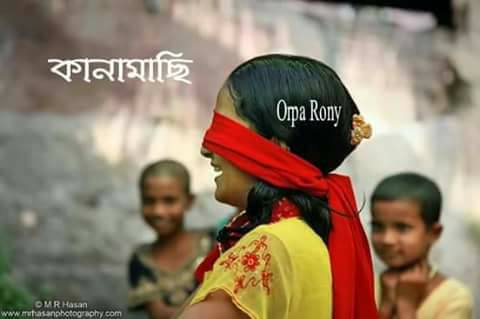 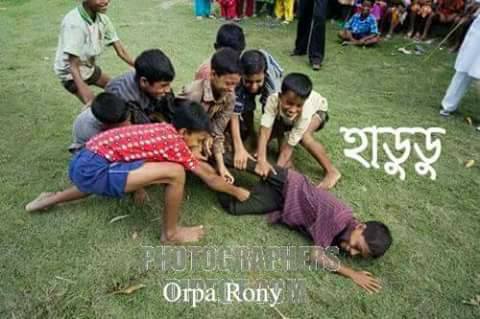 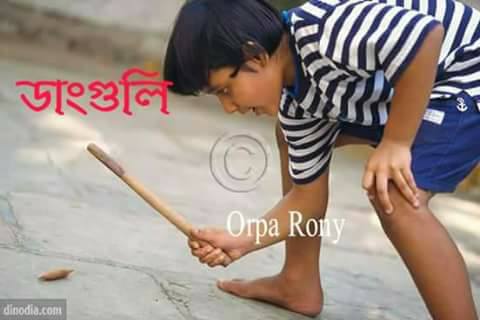 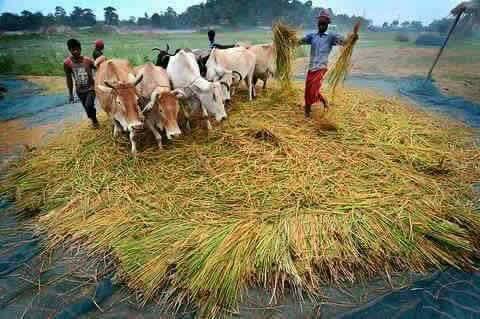 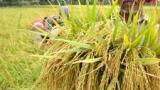 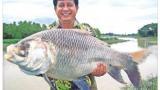 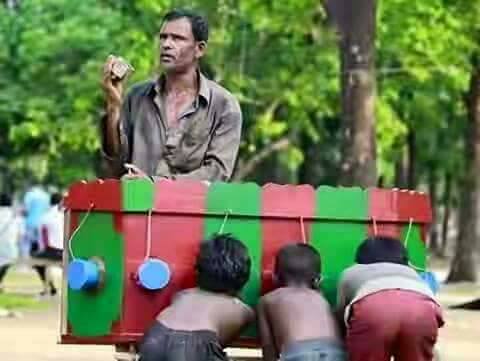 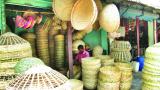 এই ছবিগুলো দেখে বুঝার চেষ্ঠা কর...।
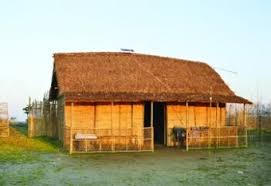 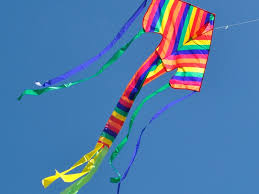 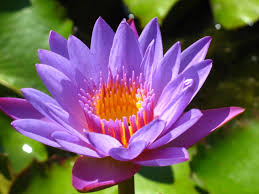 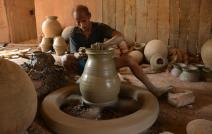 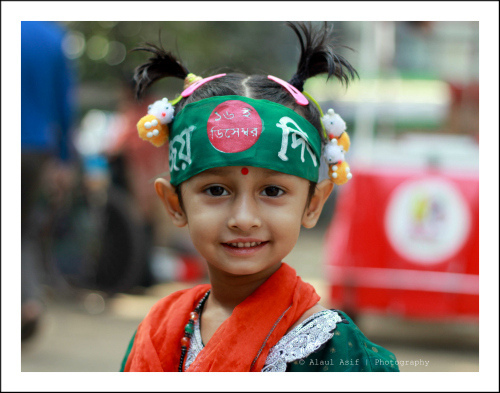 মূল্যায়ণ
কবির অঙ্গ জুড়ায় কিসে...?

কবির শেষ ইচ্ছা কি...?
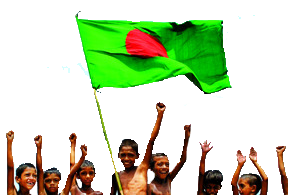 বাড়ির কাজ
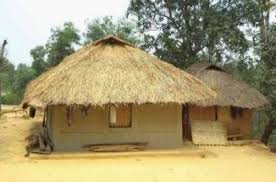 কবি জন্মভুমিকে রানি সম্বোধন করার কারন কি ব্যাখ্যা কর...?